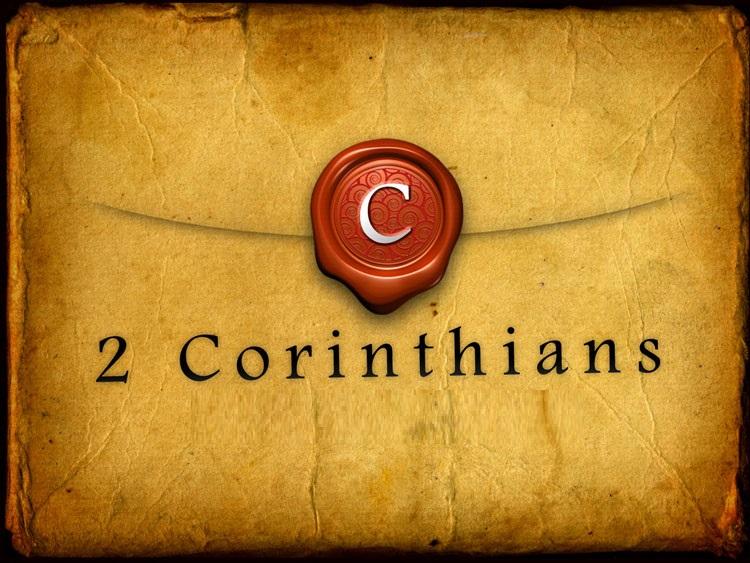 8:1-9
A Picture of Generosity
(2 Corinthians 8:1-5)

And now, brothers and sisters, we want you to know about the grace that God has given the Macedonian churches. In the midst of a very severe trial, their overflowing joy and their extreme poverty welled up in rich generosity. For I testify that they gave as much as they were able, and even beyond their ability. Entirely on their own,  they urgently pleaded with us for the privilege of sharing in this service to the Lord’s people.  And they exceeded our expectations: They gave themselves first of all to the Lord, and then by the will of God also to us.
(2 Corinthians 8:6-7)

So we urged Titus, just as he had earlier made a beginning, to bring also to completion this act of grace on your part.  But since you excel in everything—in faith, in speech, in knowledge, in complete earnestness and in the love we have kindled in you—see that you also excel in this grace of giving.
(2 Corinthians 8:8-9)

I am not commanding you, but I want to test the sincerity of your love by comparing it with the earnestness of others. For you know the grace of our Lord Jesus Christ, that though he was rich, yet for your sake he became poor, so that you through his poverty might become rich.
MYTH #1
“If I had a larger income, I could then give to the church.”
For if the willingness is there, the gift is acceptable according to what one has, not according to what one does not have.
(2 Corinthians 8:12)
MYTHBUSTER #1
“The size of my income is irrelevant.
Because of grace, I can be generous with what I do have.”
MYTH #2
“My gift is small so it doesn’t really matter if I give to the church.”
As Jesus looked up, he saw the rich putting their gifts into the temple treasury. He also saw a poor widow put in two very small copper coins. “Truly I tell you,” he said, “this poor widow has put in more than all the others. All these people gave their gifts out of their wealth; but she out of her poverty put in all she had to live on.”
(Luke 21:1-4)
MYTHBUSTER #2
“God sees my motives. Therefore my gift, given from the heart,
even if it is small, brings Him glory!”
MYTH #3
“Old Testament tithing (10%) doesn’t apply anymore,
so I don’t need to give to the church.”
“Remember this: Whoever sows sparingly will also reap sparingly, and whoever sows generously will also reap generously. Each of you should give what you have decided in your heart to give, not reluctantly or under compulsion, for God loves a cheerful giver.”
(2 Corinthians 9:6-7)
MYTHBUSTER #3
“Because of His amazing grace,
Jesus will lead me to excel in the grace of giving!”
MYTH #4
“ACC must have plenty of money now that the mortgage is paid off, otherwise the leadership would be asking for more money.”
MYTHBUSTER #4
“ACC is dependent upon the generosity of God’s people
to provide funding for God’s work.”
MYTH #5
“Alliance Community Church, including the pastor’s salary, is financed by the Christian & Missionary Alliance.”
MYTHBUSTER #4
“ACC is dependent upon the generosity of God’s people
to provide funding for God’s work.”
MYTHBUSTER #5
“ACC financially supports the work of 
the Christian & Missionary Alliance.”
MYTH #6
“The pastors know how much each person gives.”
MYTHBUSTER #4
“ACC is dependent upon the generosity of God’s people
to provide funding for God’s work.”
MYTHBUSTER #5
“ACC financially supports the work of 
the Christian & Missionary Alliance.”
MYTHBUSTER #6
“The pastors know nothing.”
MYTHBUSTER #4
“ACC is dependent upon the generosity of God’s people
to provide funding for God’s work.”
MYTHBUSTER #5
“ACC financially supports the work of 
the Christian & Missionary Alliance.”
MYTHBUSTER #6
“The pastors are shielded from individual giving records.”
For
God
so
loved
the world 
that he gave his one and only Son, that whoever believes
in him
shall
not
perish
but
have
eternal
life.
(John 3:16)